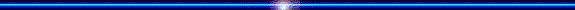 CHÀO MỪNG QUÝ THẦY CÔ 
ĐẾN DỰ GIỜ
Môn Tiếng Việt
Bài 42: ao - eo ( tiết 1)
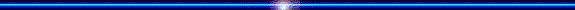 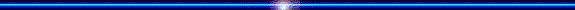 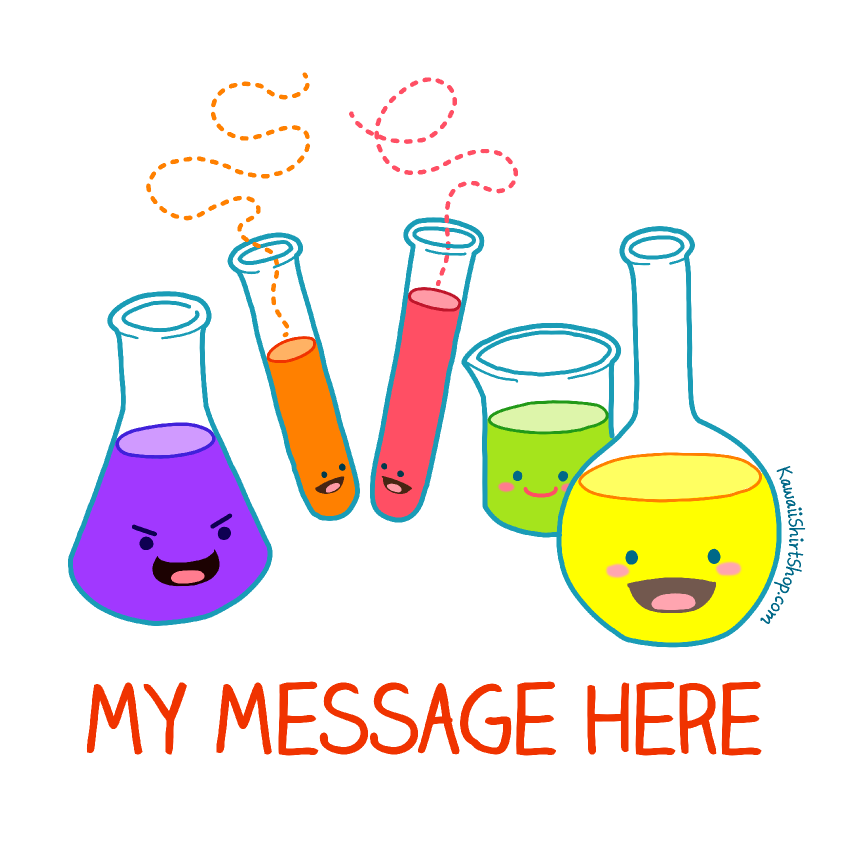 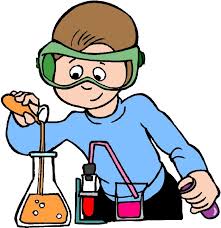 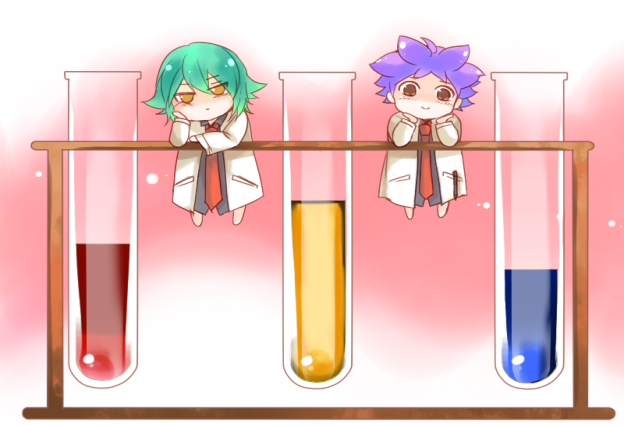 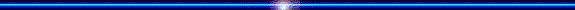 Ôn và khởi động
1.
nói
ao
eo
l
eo
leõo
eo
ñeõo
keïo
saùo
deûo
chaøo
dao
ngoâi sao
quaû taùo
ao beøo
caùi keïo
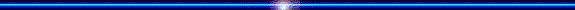 CHÀO MỪNG QUÝ THẦY CÔ 
ĐẾN DỰ GIỜ
Môn Tiếng Việt
ao
eo
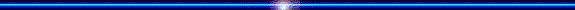 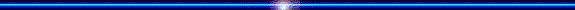 Bài 42:                 ( tiết 2 )
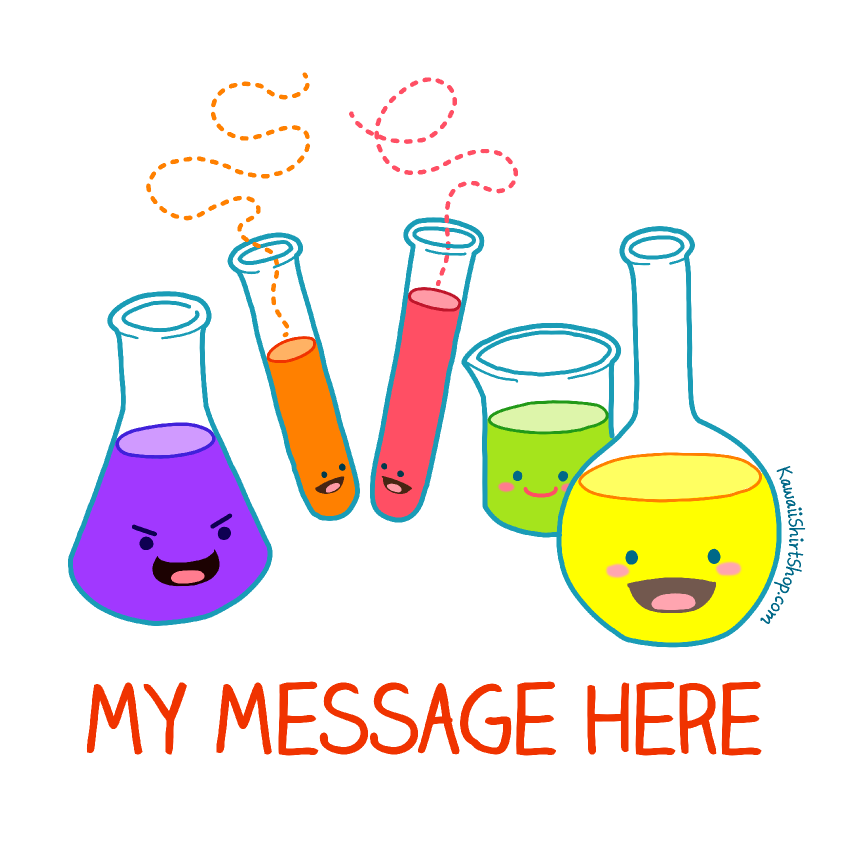 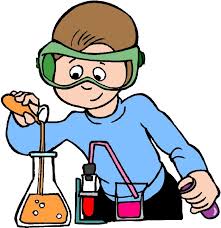 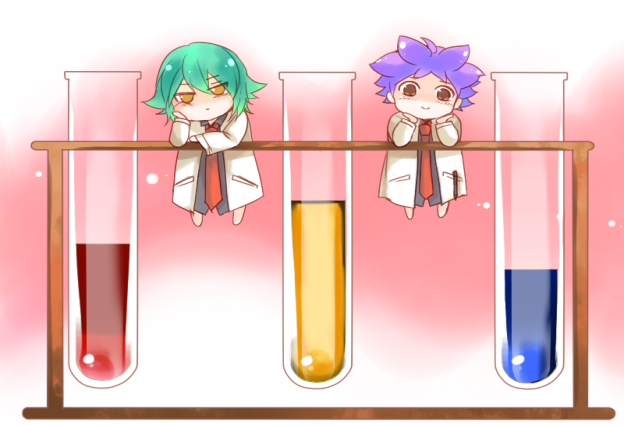 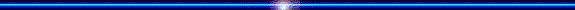 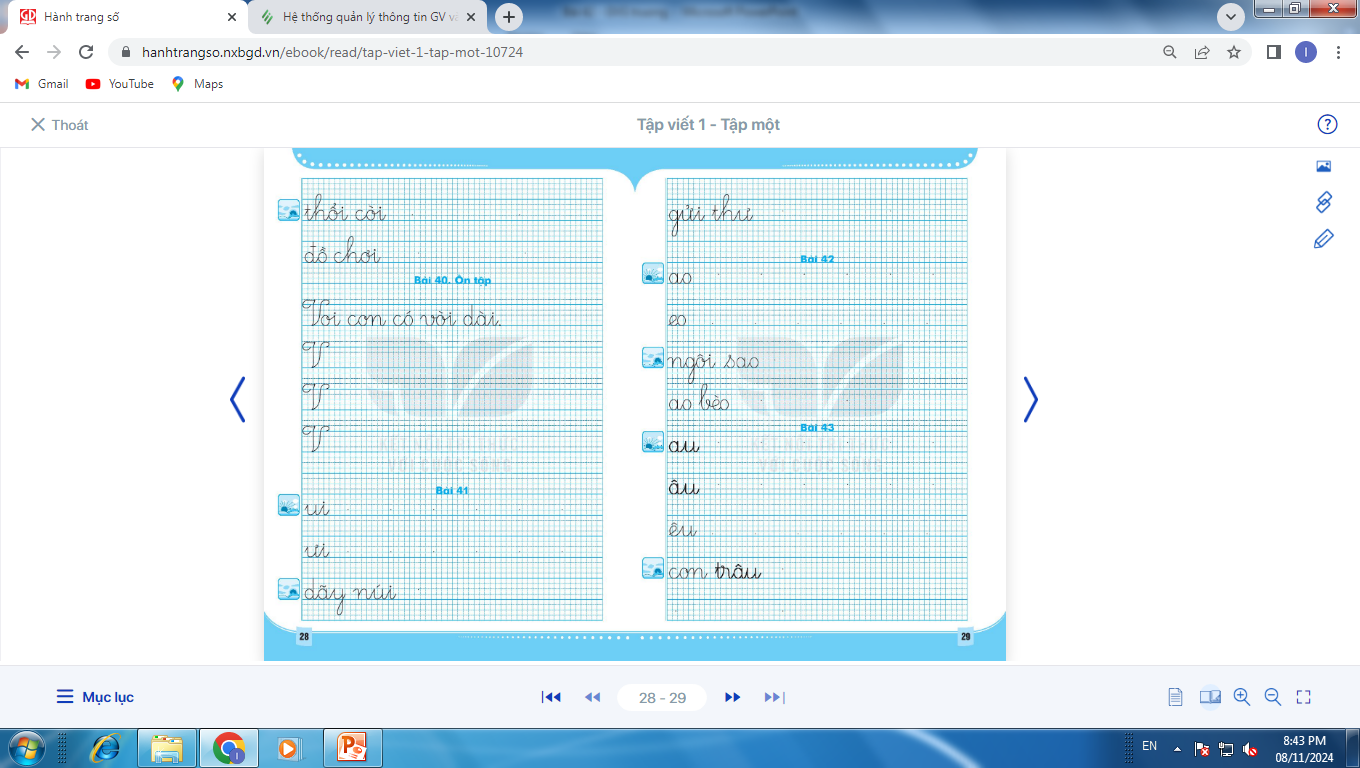 Vieát
2.
Vieát
2.
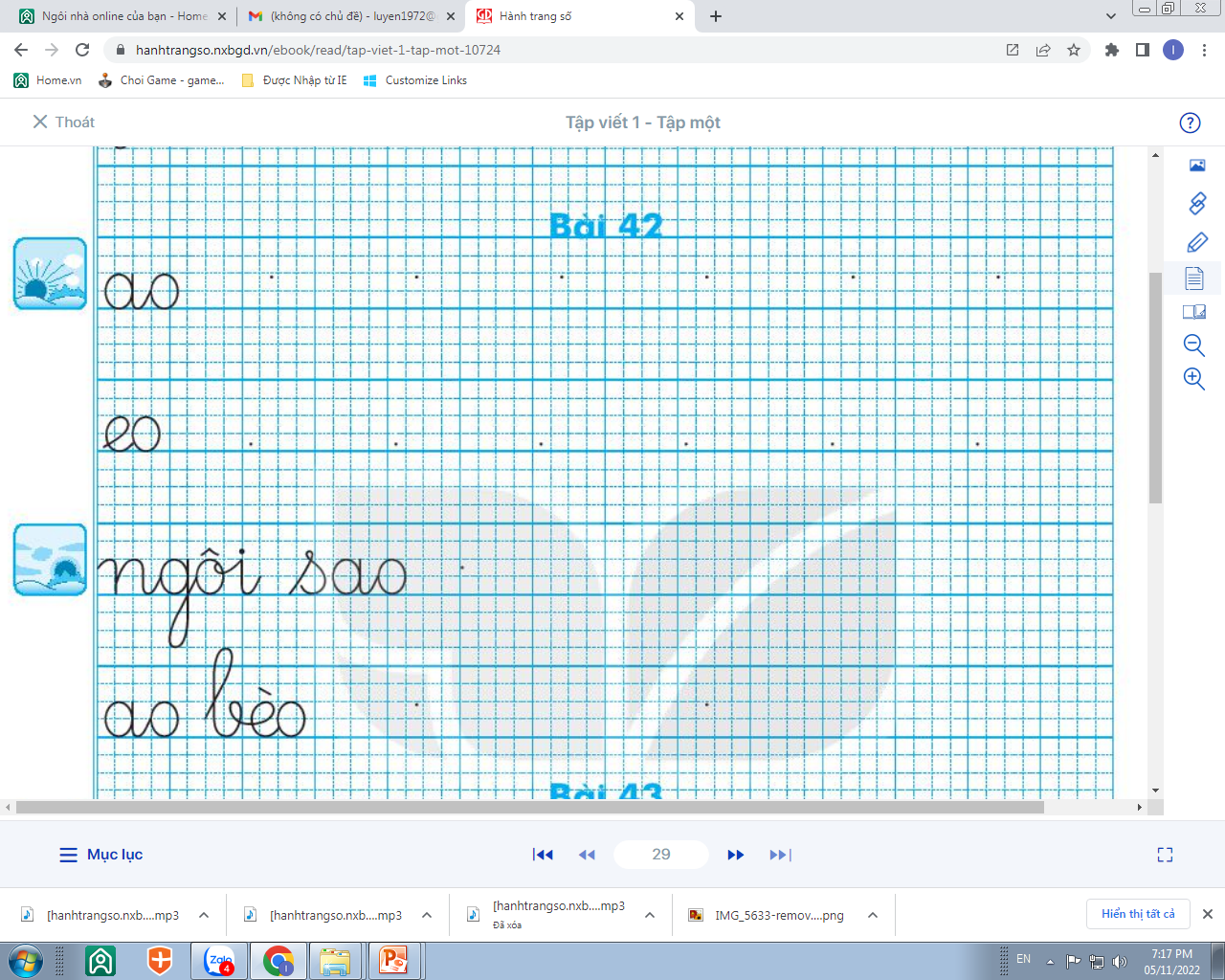 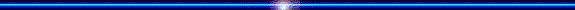 CHÀO MỪNG QUÝ THẦY CÔ 
ĐẾN DỰ GIỜ
Môn Tiếng Việt
Bài 42: ao - eo ( tiết 2 )
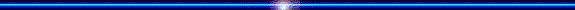 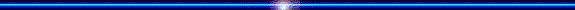 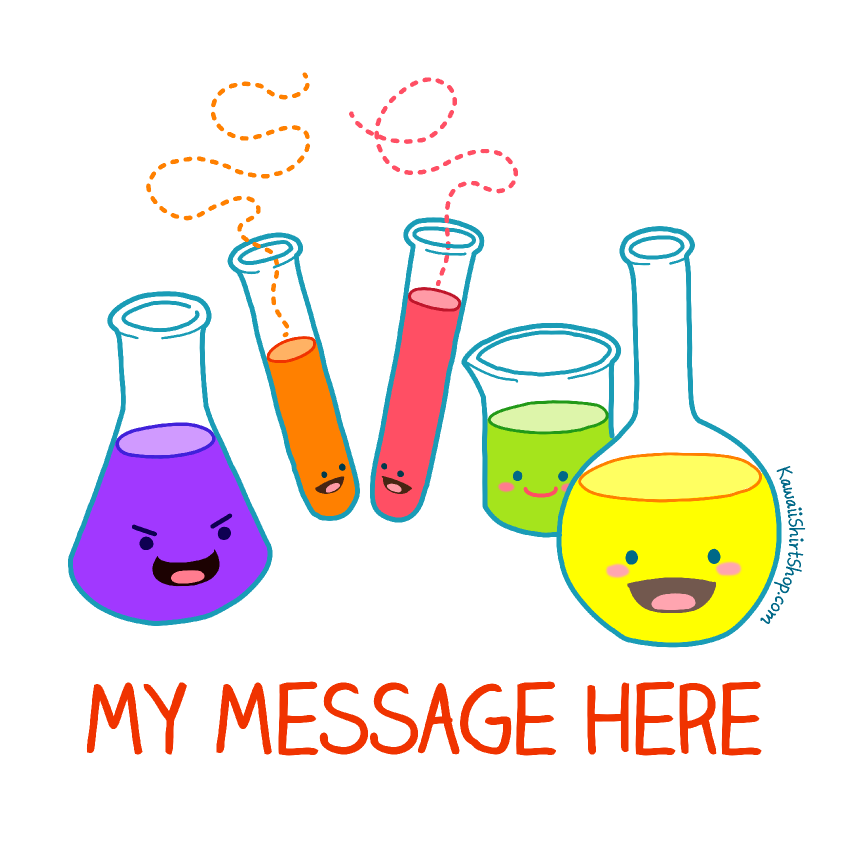 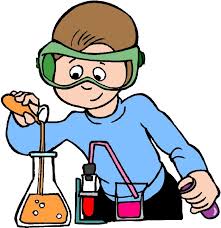 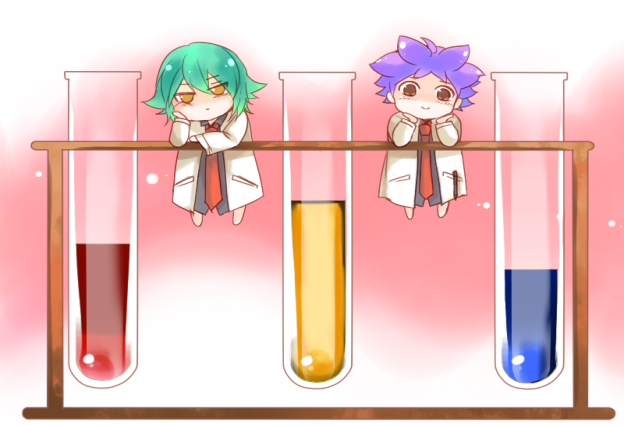 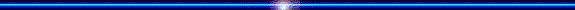 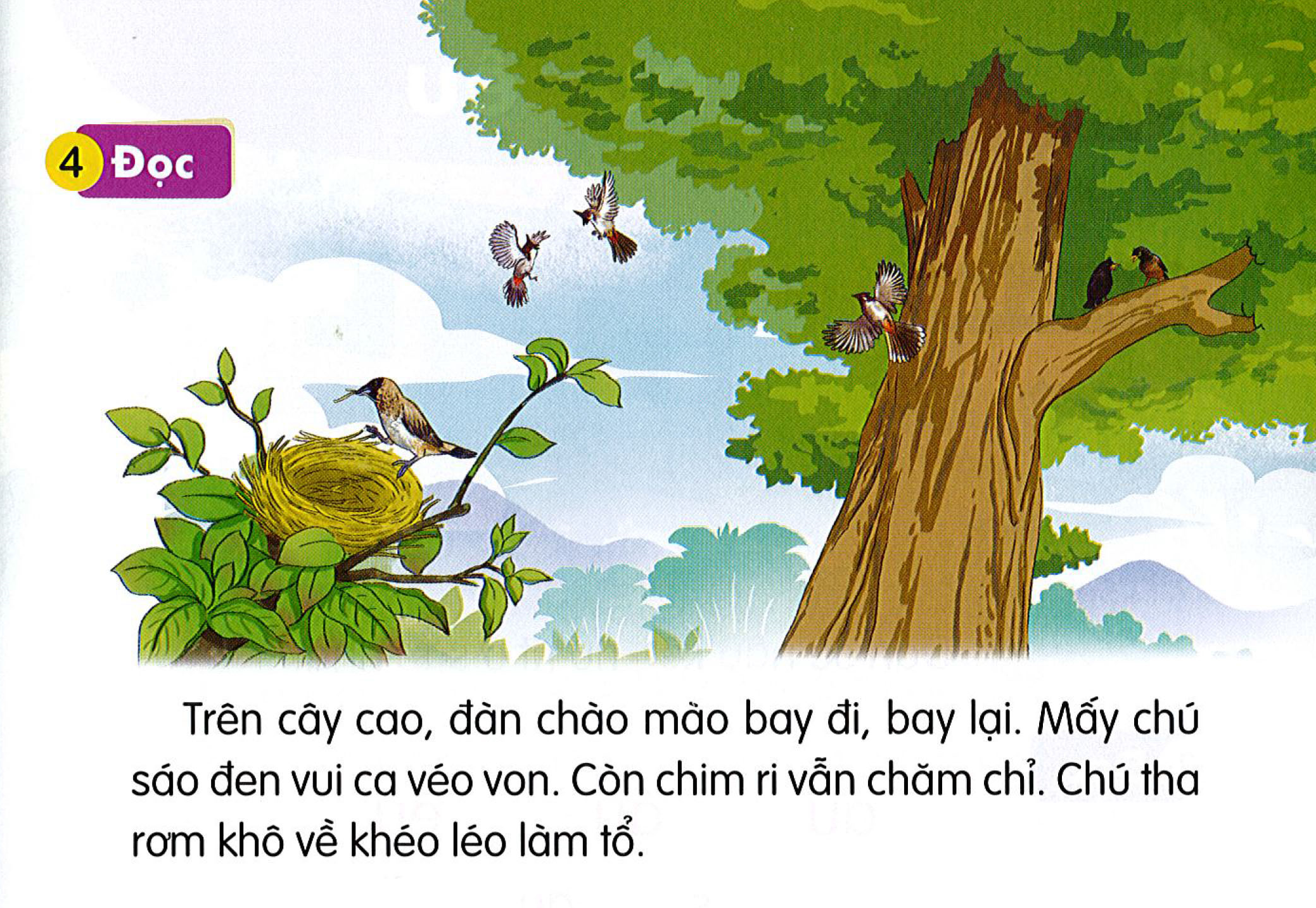 Ñoïc
3.
Treân caây cao, ñaøn chaøo maøo bay ñi, bay laïi. Maáy chuù saùo ñen vui ca veùo von. Coøn chim ri vaãn chaêm chæ. Chuù tha rôm khoâ veà kheùo leùo laøm toå.
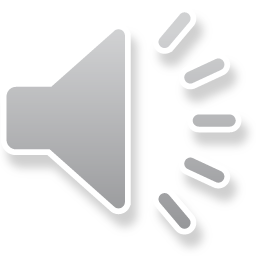 ao
Treân caây cao, ñaøn chaøo maøo bay ñi, bay laïi. Maáy chuù saùo ñen vui ca veùo von. Coøn chim ri vaãn chaêm chæ. Chuù tha rôm khoâ veà kheùo leùo laøm toå.
ao
ao
ao
eo
eo
eo
Treân caây cao, ñaøn chaøo maøo bay ñi, bay laïi. Maáy chuù saùo ñen vui ca veùo von. Coøn chim ri vaãn chaêm chæ. Chuù tha rôm khoâ veà kheùo leùo laøm toå.
Treân caây cao, ñaøn chaøo maøo bay ñi, bay laïi. Maáy chuù saùo ñen vui ca veùo von. Coøn chim ri vaãn chaêm chæ. Chuù tha rôm khoâ veà kheùo leùo laøm toå.
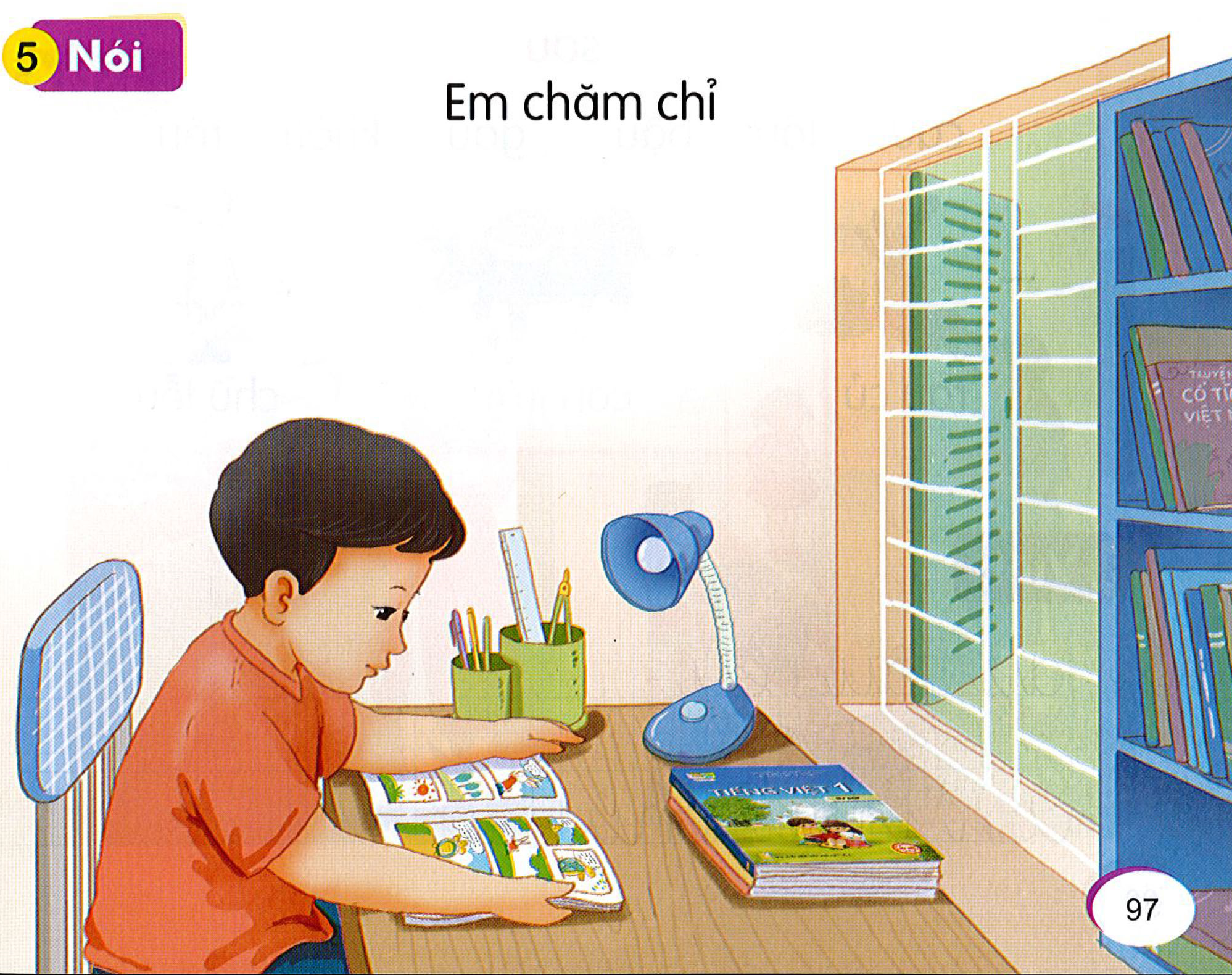 Em chaêm chæ
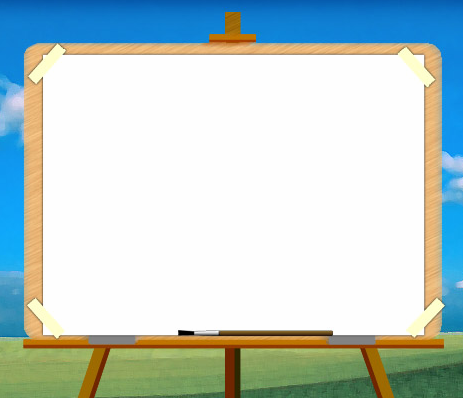 1. Nhận biết
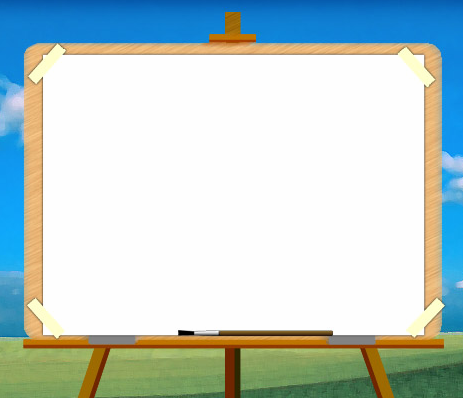 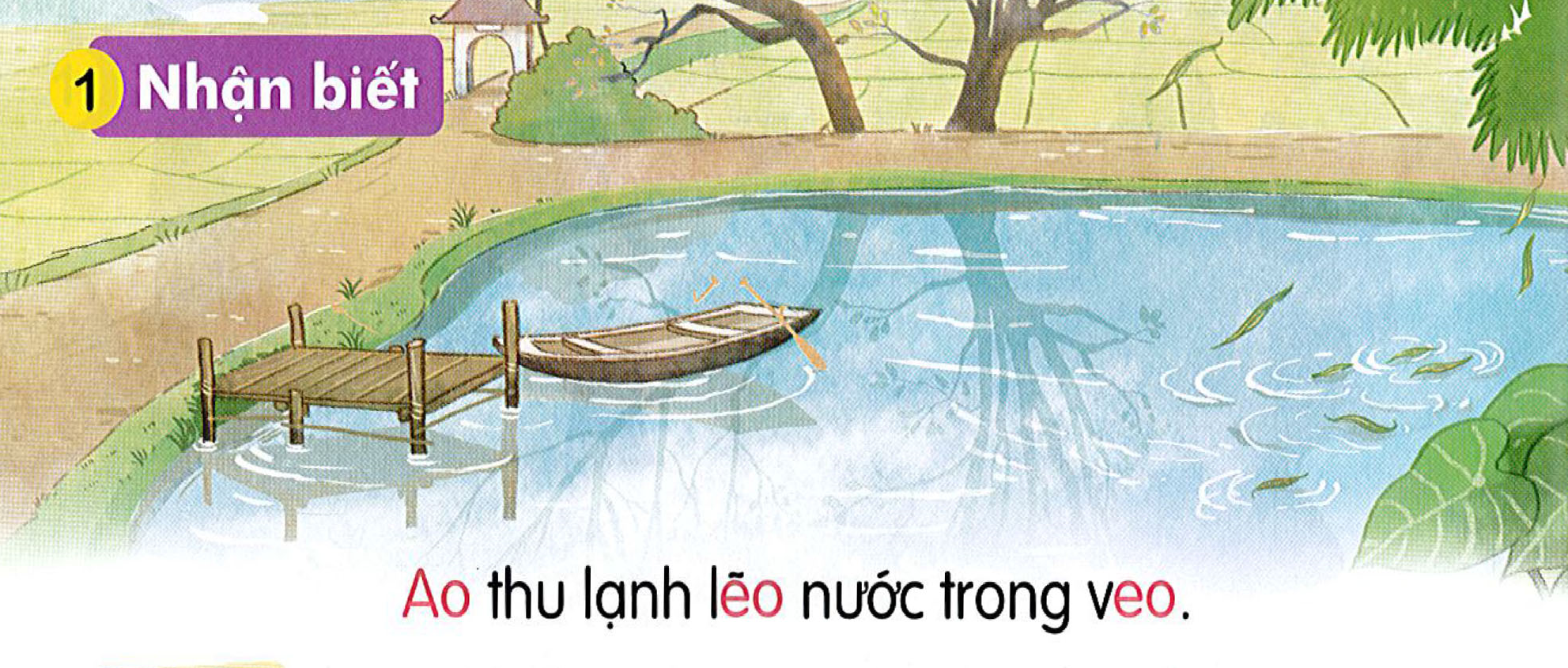 Ao thu laïnh leõo nöôùc trong veo.
NGHỈ GIẢI LAO
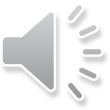 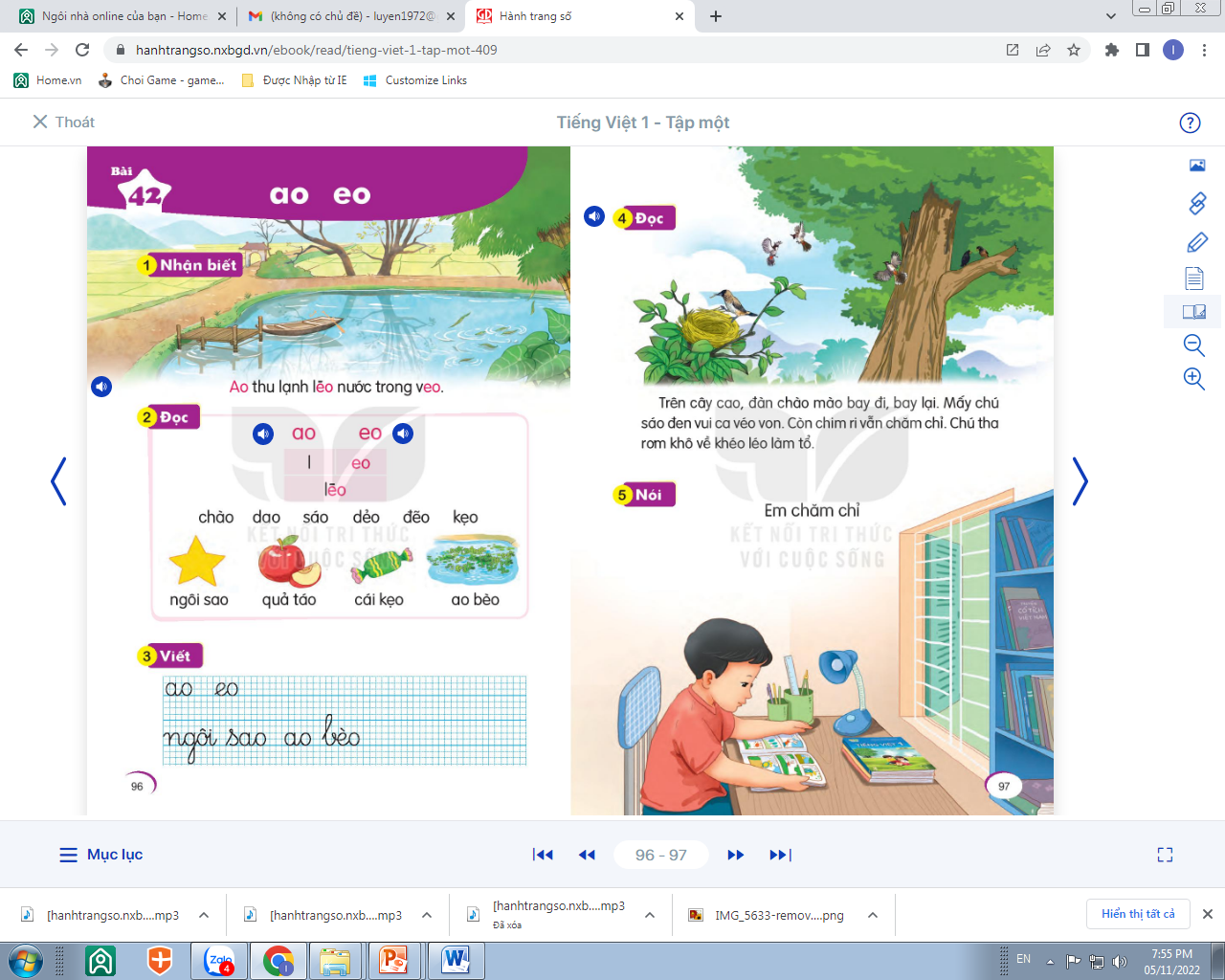 Khởi động
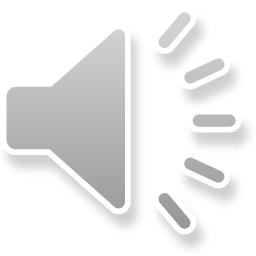 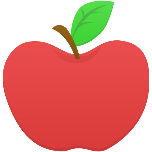 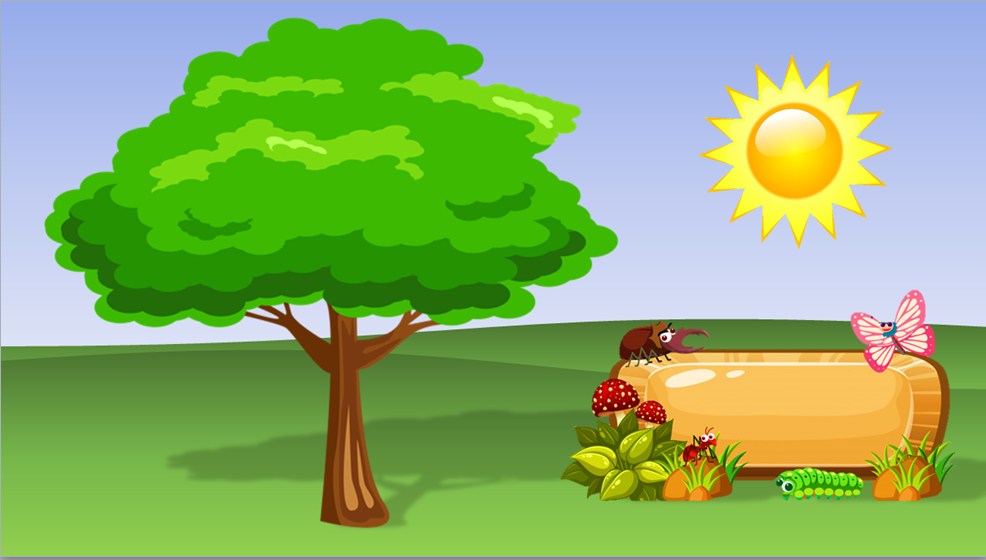 1
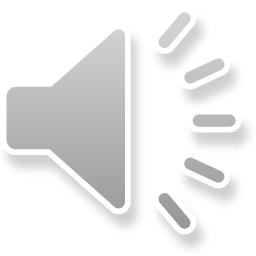 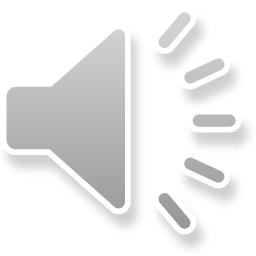 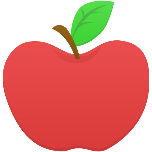 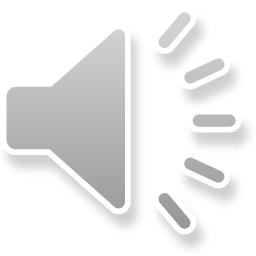 2
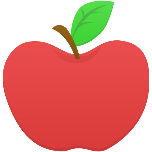 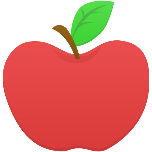 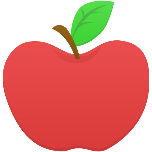 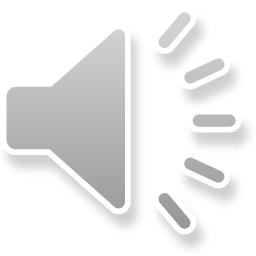 3
4
5
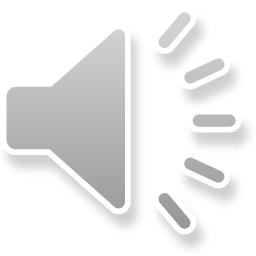 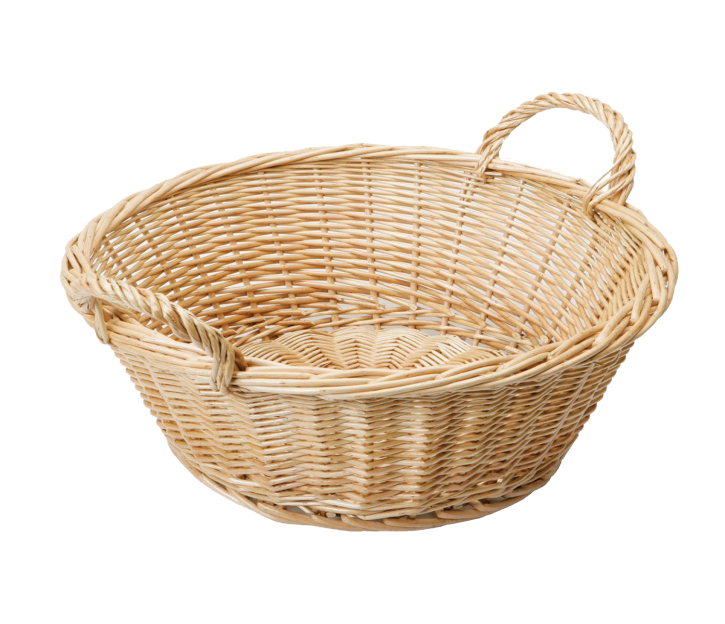 túi
bụi cỏ
mũi
daõy nuùi
gửi thư
gửi
CUÛNG COÁ
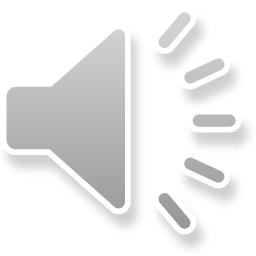 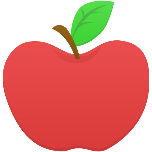 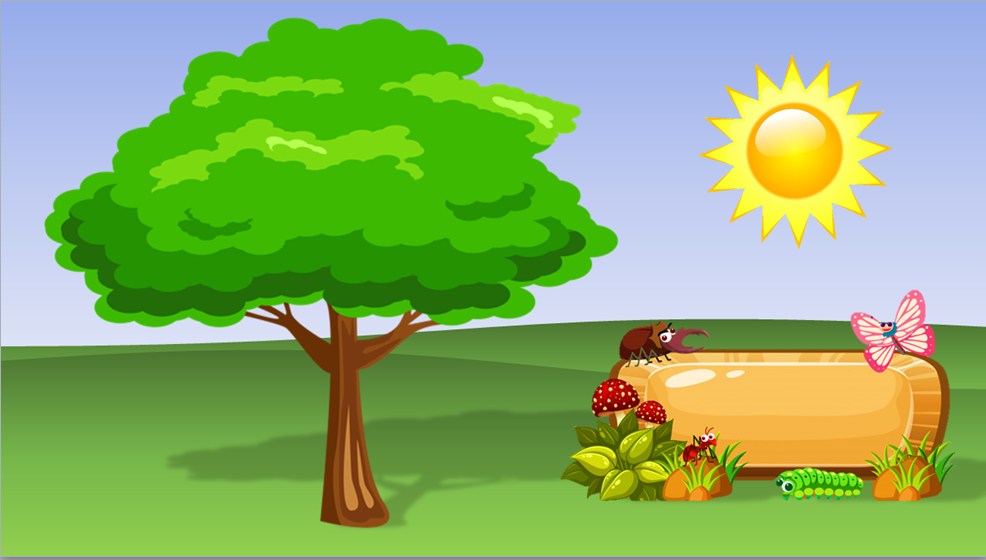 1
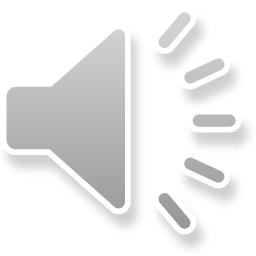 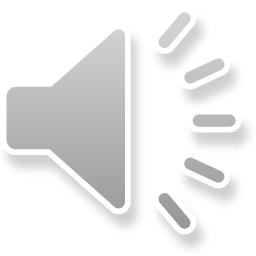 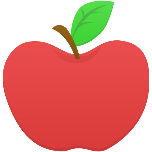 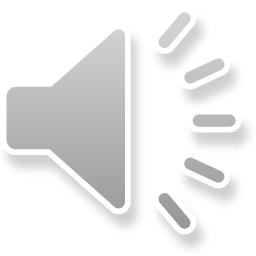 2
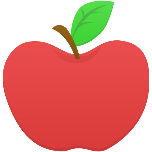 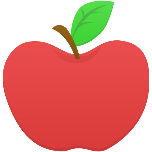 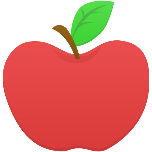 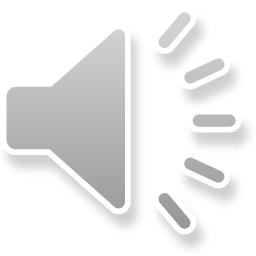 3
4
5
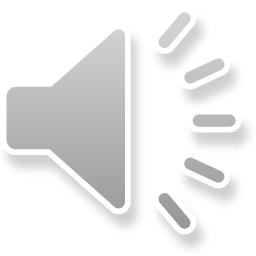 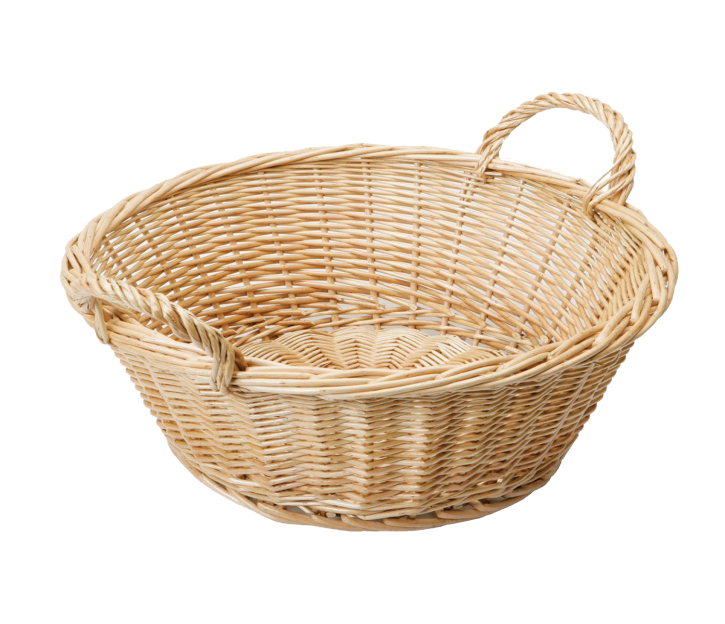 Tìm từ chứa vần eo.
Tìm từ chứa vần ao.
gửi
Nói câu chứa tiếng có vần eo.
Nói câu chứa tiếng có vần ao.
con caùo
ao
Viết bảng con
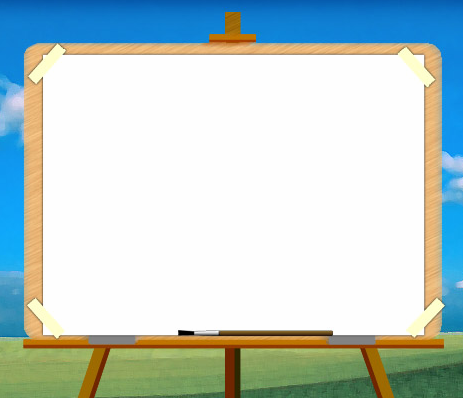 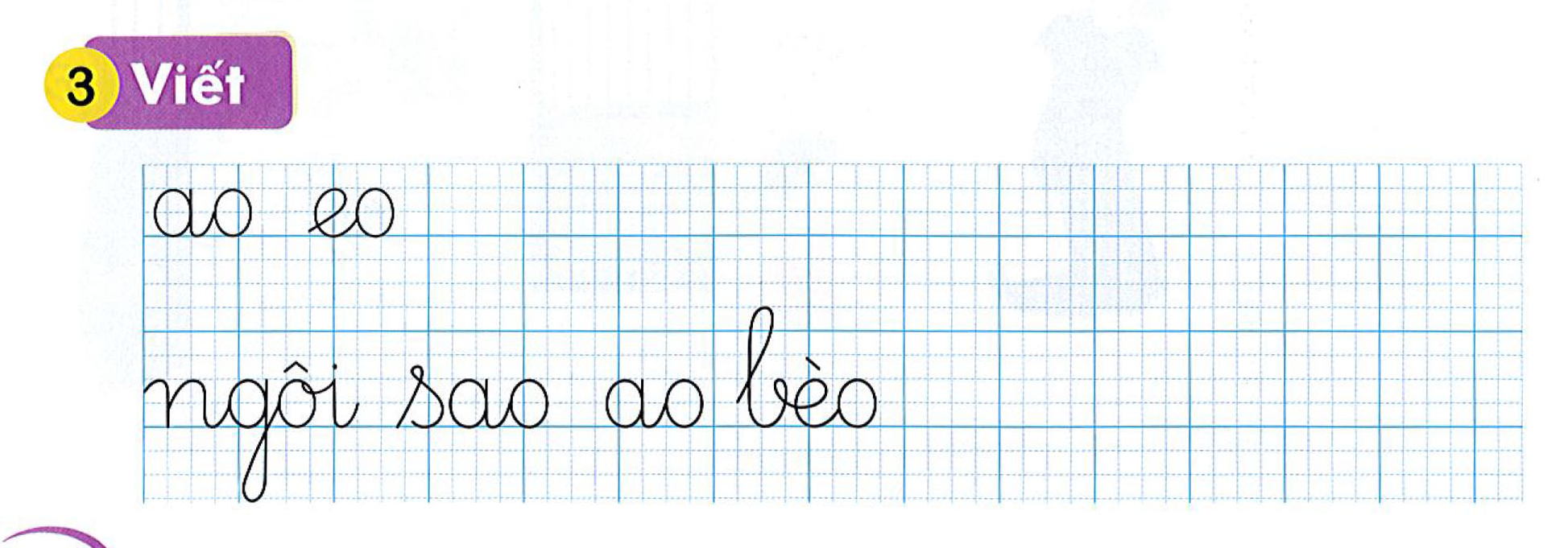 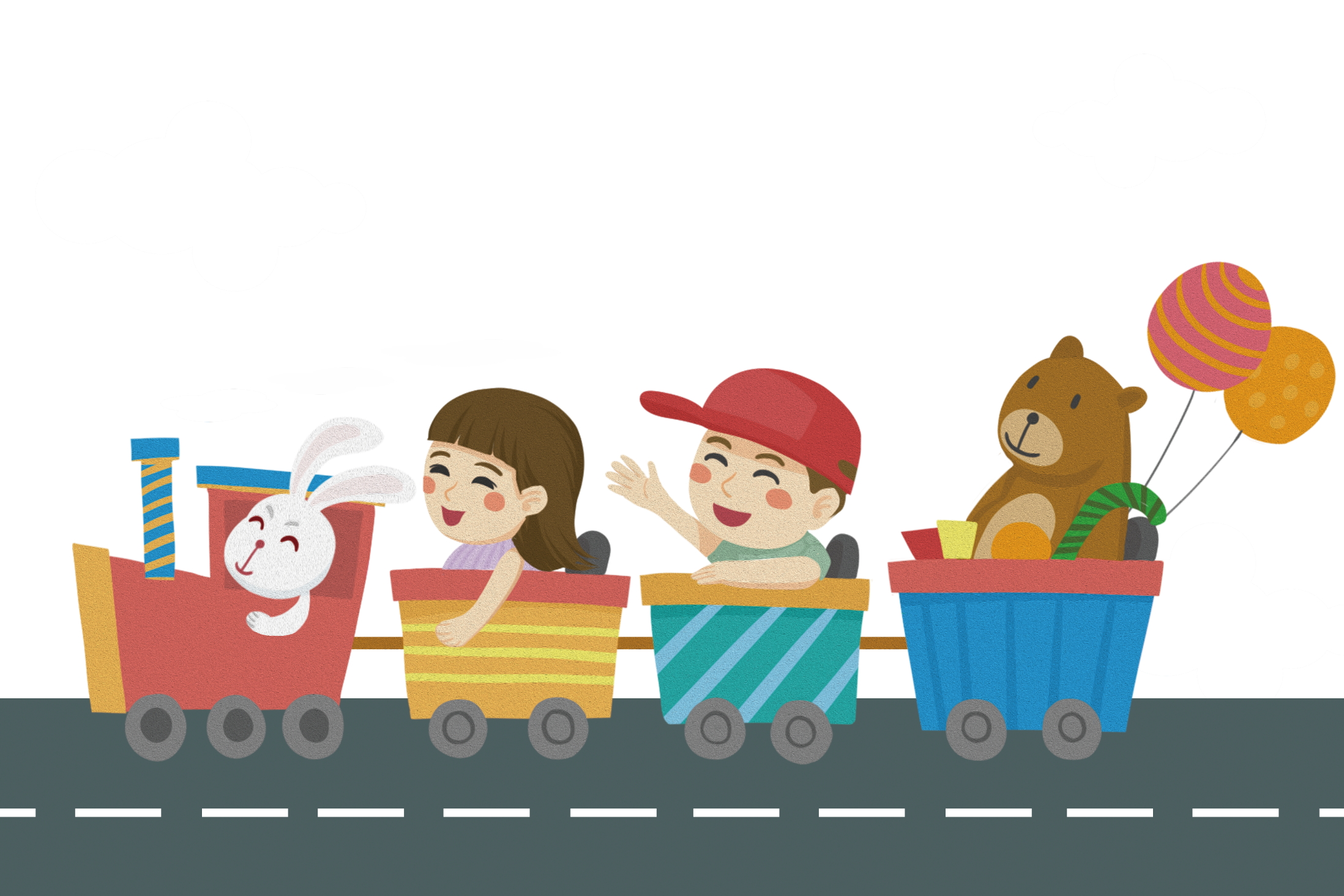 T¹m biÖt c¸c em